Чеснакова Людмила Васильевна
ФГКОУ "Московское суворовское военное училище" МО РФ
Воспитатель
7 чудес света
которых больше нет
Пирамида Хеопса
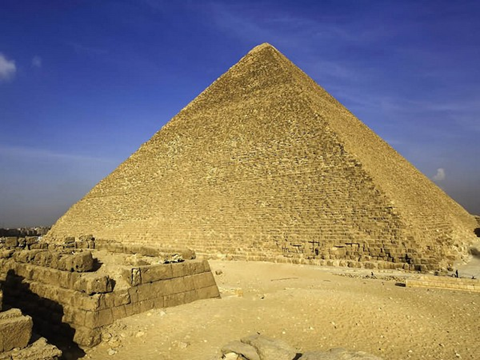 Это чудо единственно дожило до наших дней. По совместительству является крупнейшей пирамидой Египта, и исполняет роль национального достояния и места туристического паломничества.
Висячие сады Семирамиды
Сады, построенные для жены царя Навуходоносора II в Вавилоне, были разрушены наводнением, поэтому в настоящее время понять их величие можно только по созданным репродукциям.
Статуя Зевса в Олимпии
[Speaker Notes: Очередное разрушенное чудо – статуя верховного древнегреческого божества, восседавшего в храме.]
Очередное разрушенное чудо – статуя верховного древнегреческого божества, восседавшего в храме.
Храм Артемиды в Турции
[Speaker Notes: Согласно древнегреческой вере Артемида была богиней охоты и плодородия, покровительницей всего живого на земле. Она присматривала за зверями в лесу, стадами домашних животных, растениями. Артемида обеспечивала счастливый брак и помощь при родах.]
Согласно древнегреческой вере Артемида была богиней охоты и плодородия, покровительницей всего живого на земле. Она присматривала за зверями в лесу, стадами домашних животных, растениями. Артемида обеспечивала счастливый брак и помощь при родах.
Мавзолей в Галикарнасе
[Speaker Notes: Надгробное сооружение, воздвигнутое во славу царя Мавсола. Было разрушено землетрясением, до наших дней остался лишь по некоторым отдельным составляющим.]
Надгробное сооружение, воздвигнутое во славу царя Мавсола. Было разрушено землетрясением, до наших дней остался лишь по некоторым отдельным составляющим.
Колосс Родосский
[Speaker Notes: Очередная гигантская разрушенная статуя, в этот раз в облике древнегреческого бога Гелиоса.]
Очередная гигантская разрушенная статуя, в этот раз в облике древнегреческого бога Гелиоса.
Александрийский маяк
[Speaker Notes: Луч света в темном царстве, указывающий направление древнеегипетским судам. Также был разрушен землетрясением.]
Луч света в темном царстве, указывающий направление древнеегипетским судам. Также был разрушен землетрясением.
Конечно, хотелось бы посмотреть все эти чудеса в первозданном виде, но живем мы не в то время не в том месте. Возможно оно и к лучшему. Остается надеяться, что и вы стали еще на один шаг ближе к постижению красоты нашей планеты…
Всем спасибо за внимание!
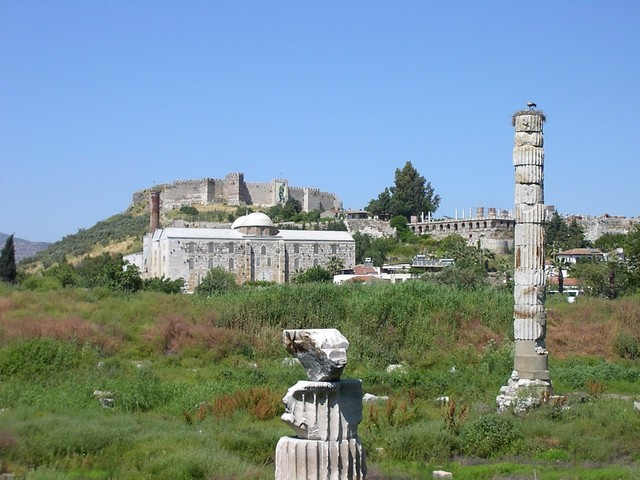 [Speaker Notes: Всем спасибо за внимание!]